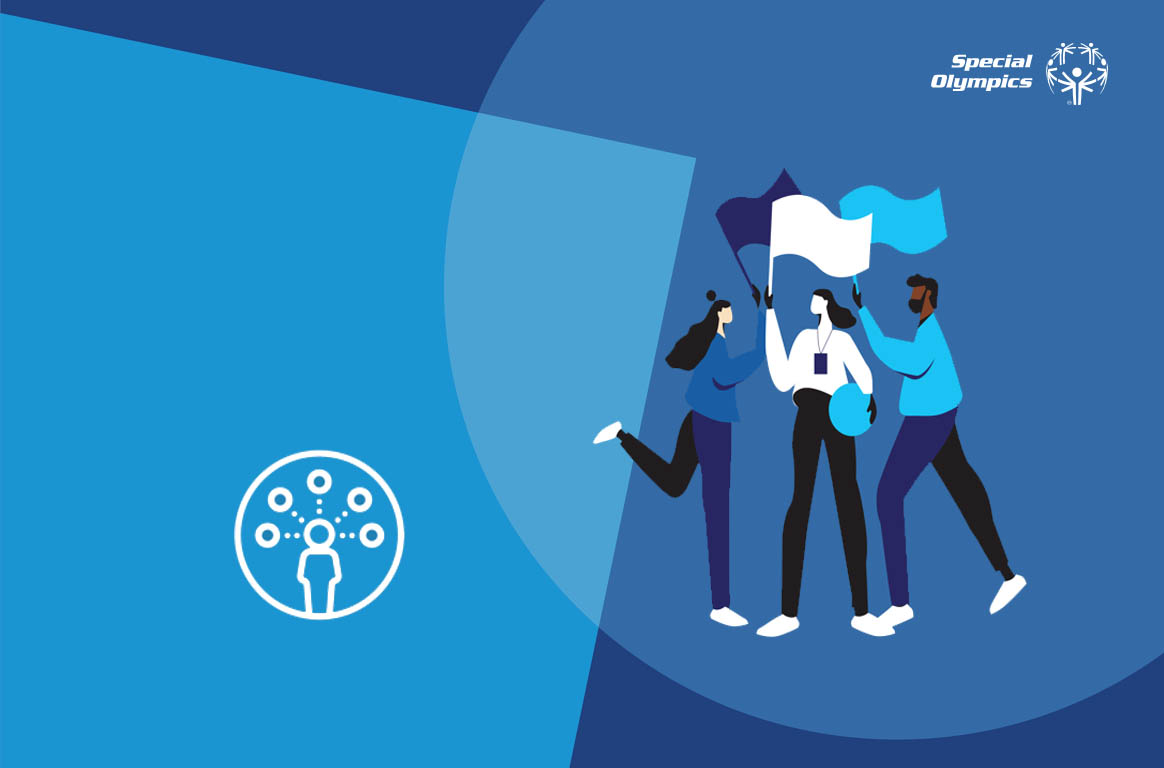 运动员领导力
方向指引
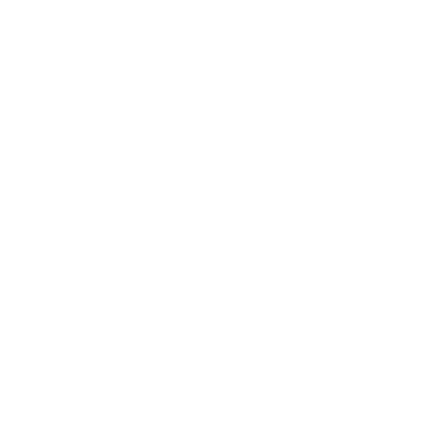 运动员领导力入门
运动员领导力
LIDERAZGO DE ATLETAS
本单元介绍
在本单元中我们将:
解析特奥会的使命以及它的特殊性。
学习运动员领导方针的基本概念和指导原则。
了解学员感兴趣的运动员领导岗位是什么。
写下自己的个人使命宣言（理想或目标）。
制定自己在运动员领导力提升方面的行动计划。
运动员领导力
LIDERAZGO DE ATLETAS
介绍
请告诉我们:

你的名字
参加特奥会你学到了什么
运动员领导力
对运动员的期望
尊重与你讲话的人
积极参与到课堂中来
主动提问，如有需要可请求导师的帮助
集中注意力，不要分心（把手机收起来！）
运动员领导力
对导师员的期望
专心
运动员提出请求时，随时提供帮助。
不要代表运动员说话，只有运动员提出请求时，才能帮助他们。
不要只是假设他们需要帮助。
热情、积极。
尽量不要分心。
运动员领导力
运动员领导力
对讲师的期望
做好充分的准备工作，尽量满足所有运动员的需求。
激励学员从自己或别人身上学到新的东西。
创造机会让每个运动员获得成就和进步。
促进和参与课堂讨论及提问，促进同学们学习和进步。
尊重和体恤运动员及导师。
运动员领导力
介绍
我们来认识一位运动员领导者！
在此处插入该运动员领导者的照片和文字介绍。
[Speaker Notes: OPCIONAL – remover diapositive si no se utiliza]
运动员领导力
本单元介绍
本单元包含三讲内容: 
特殊奥运会简介
运动员领导的指导原则
运动员领导的角色
第1课: 特殊奥运会简介
在本课中你们将:
学习、讨论特奥会的使命宣言
探讨特奥会的特殊性
掌握特奥会相关的重要信息
运动员领导力
LIDERAZGO DE ATLETAS
特奥会的使命宣言
通过丰富多样的运动项目，为智障儿童和成人参与日常训练及竞赛创造条件和机会，使他们发挥潜能，勇敢表现，在参与中与家人、其他运动员及整个社区分享快乐、交流技艺、增进友谊。
运动员领导力
LIDERAZGO DE ATLETAS
特奥会有什么特殊性?
特奥会为各个能力级别的运动员设置了丰富多样的运动项目。
运动员根据能力不同进行分组。
参与比赛的所有运动员都可获得奖品。
特奥会对参与训练或比赛的运动员及其家人不收取任何费用。
运动员领导力
LIDERAZGO DE ATLETAS
年全球数据
有___ 个国家和地区成立了特奥组织
___ 多万名运动员参加过特奥会
其中年轻运动员超过___名 
每年的赛事活动超过___ 场
有超过___ 名运动员领导者担任着重要角色
有接近___ 名年轻运动员领导者
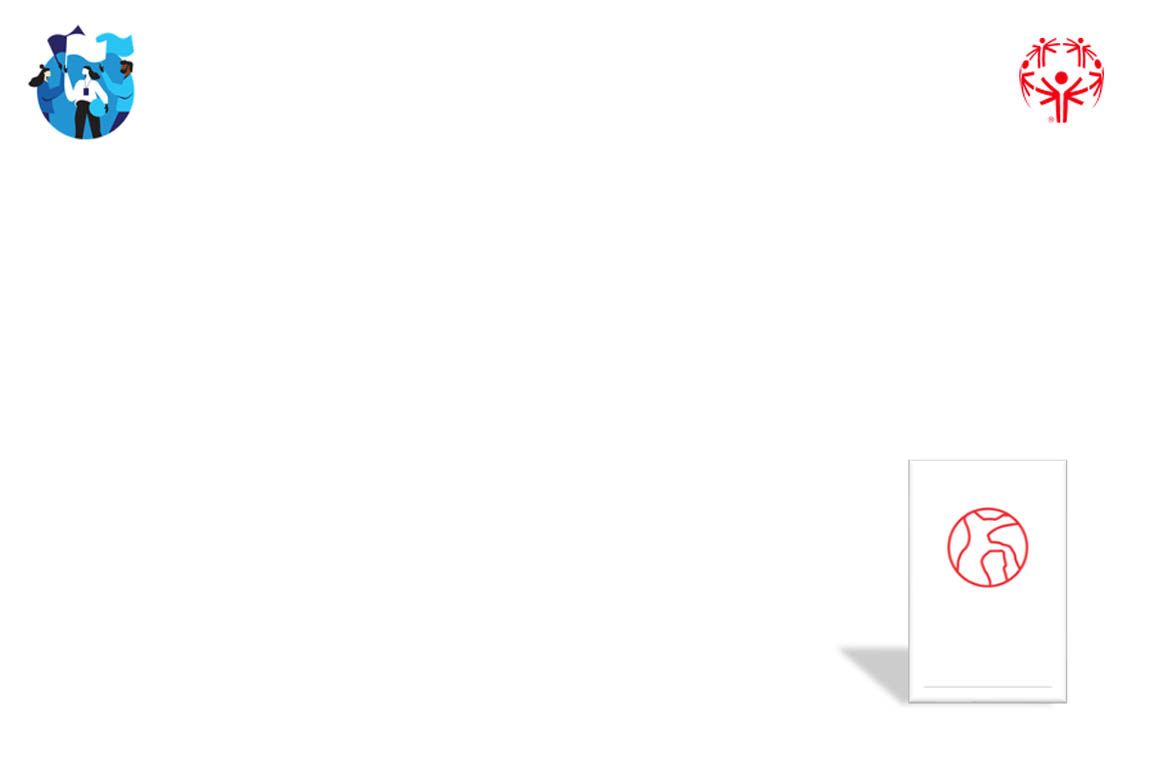 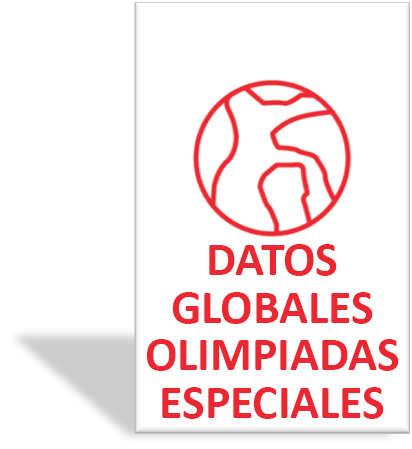 年全球数据
运动员领导力
LIDERAZGO DE ATLETAS
年全球数据
有216个国家和地区成立了特奥组织
570多万名运动员参加过特奥会
其中年轻运动员超过50万
每年的赛事活动超过10万场
有超过5万名运动员领导者担任着重要角色
有接近10万名年轻运动员领导者
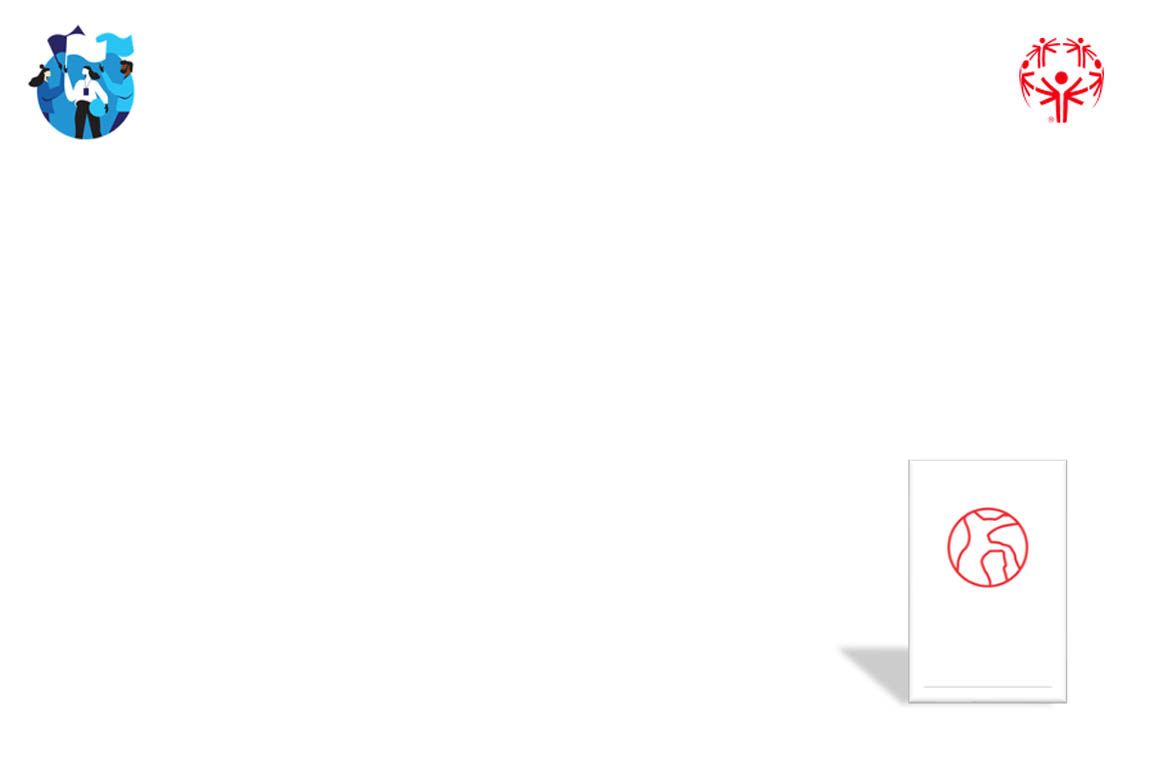 年全球数据
[Speaker Notes: En mayo de 2021, todavía no tenemos los números del censo actualizados para compartir con todos. Actualice estos números una vez que salga la información actualizada.]
运动员领导力
LIDERAZGO DE ATLETAS
你所在特奥会组织的信息和数据
有(#)多名运动员
年轻年运动员(#) 名
举办了(#)场比赛
有(#) 名运动领导者
有(#) 名年轻领导者
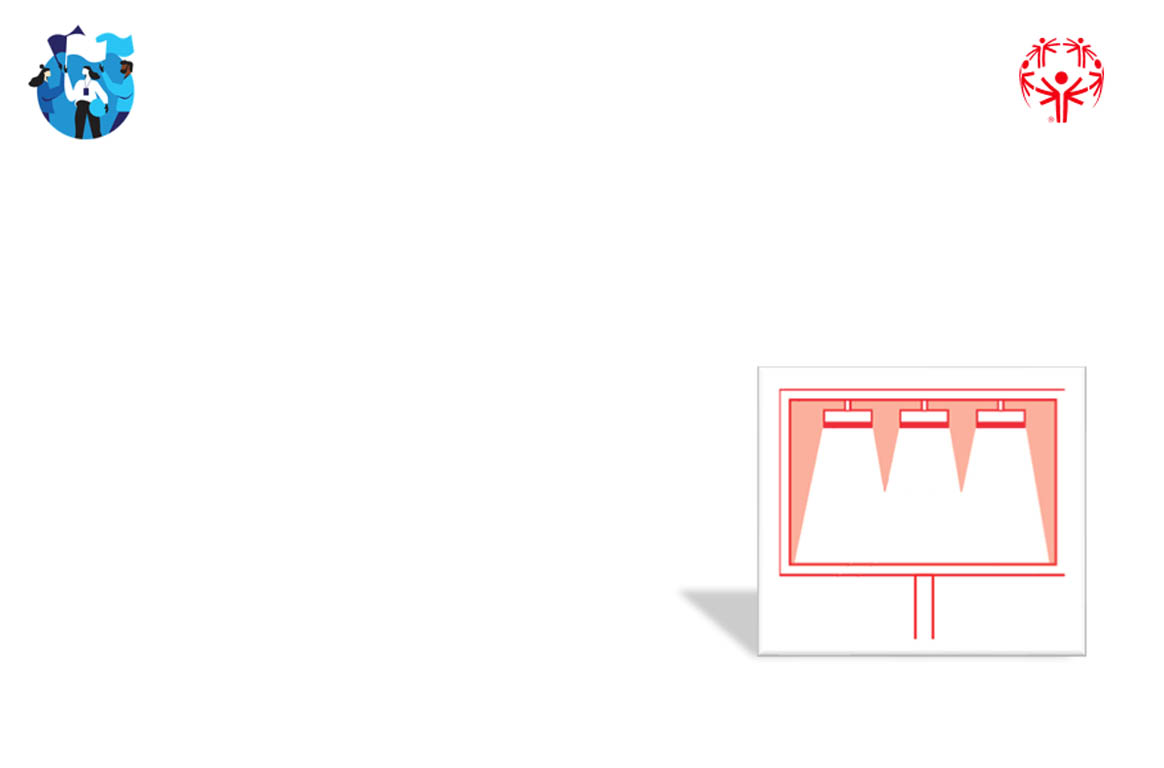 你所在特奥会组织的数据
[Speaker Notes: Feel free to add your own categories and make this whatever you want it to be.]
第2课:运动员领导的定义
在本课中你们将：
学习运动员领导的3个指导原则
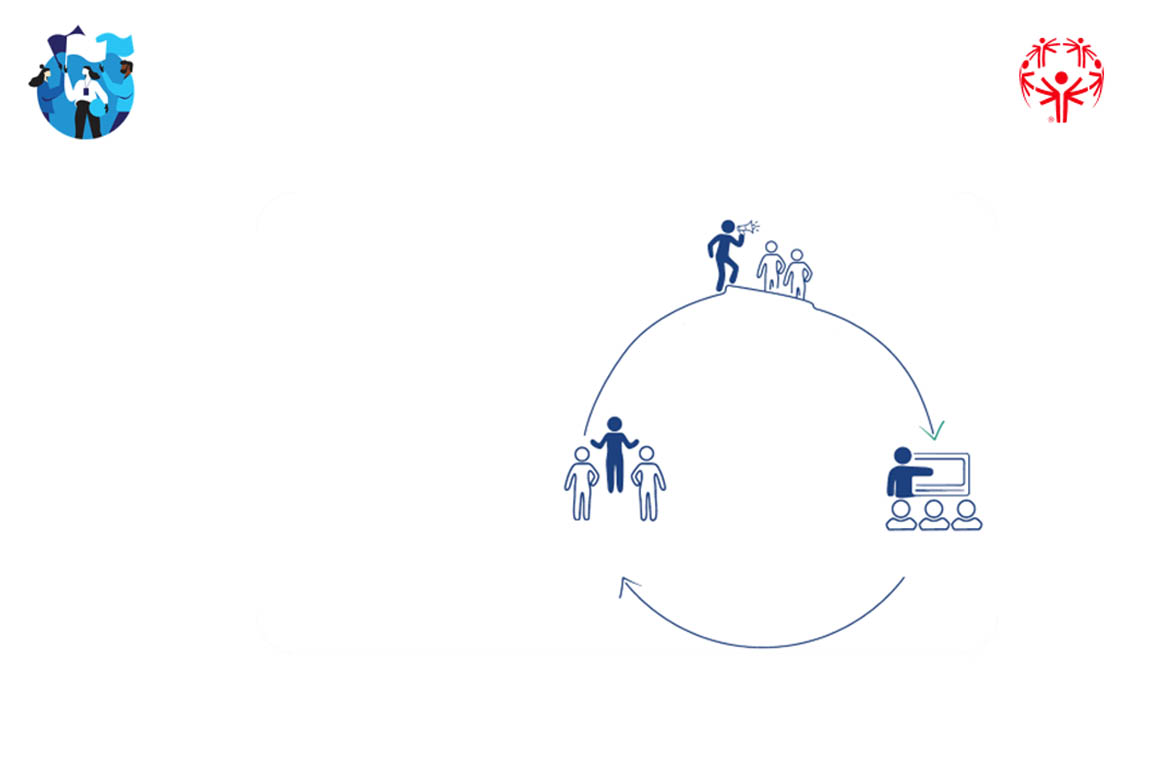 3 个
指导原则
教育和认知
培训
领导角色
运动员领导力
指导原则
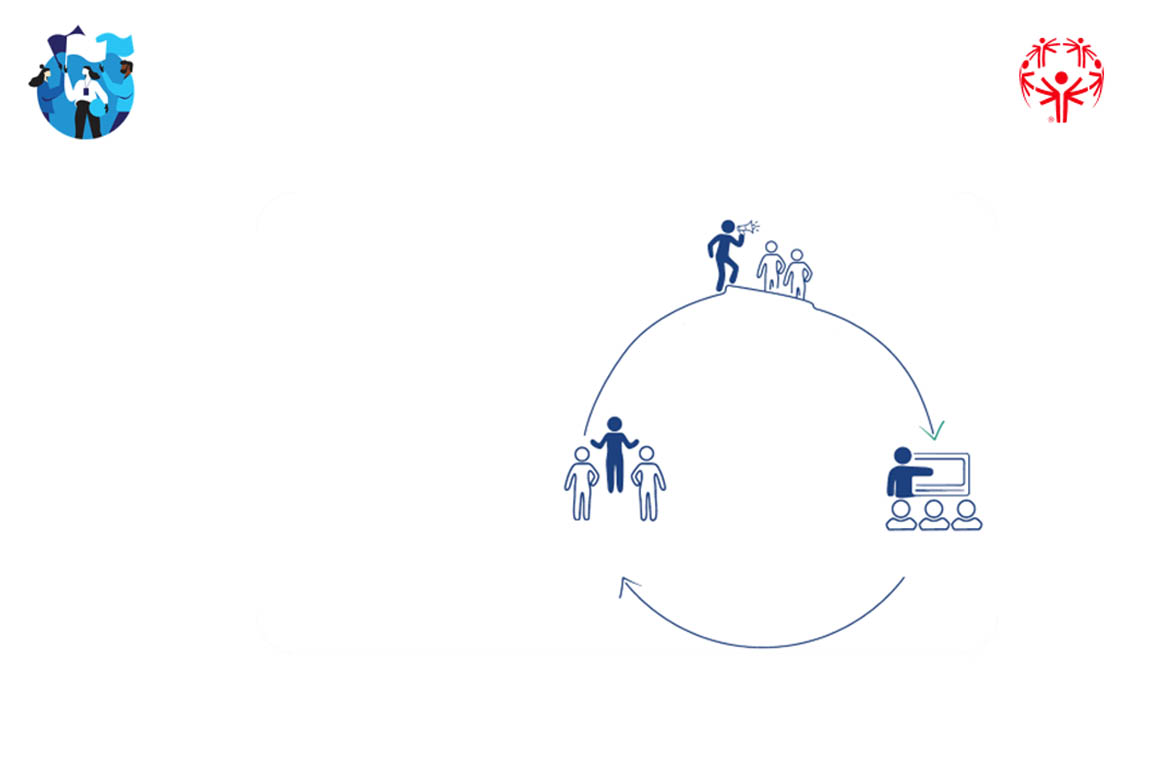 教育和认知
3 个指导原则
培训
领导角色
运动员领导力
LIDERAZGO DE ATLETAS
教育和认知:统一领导
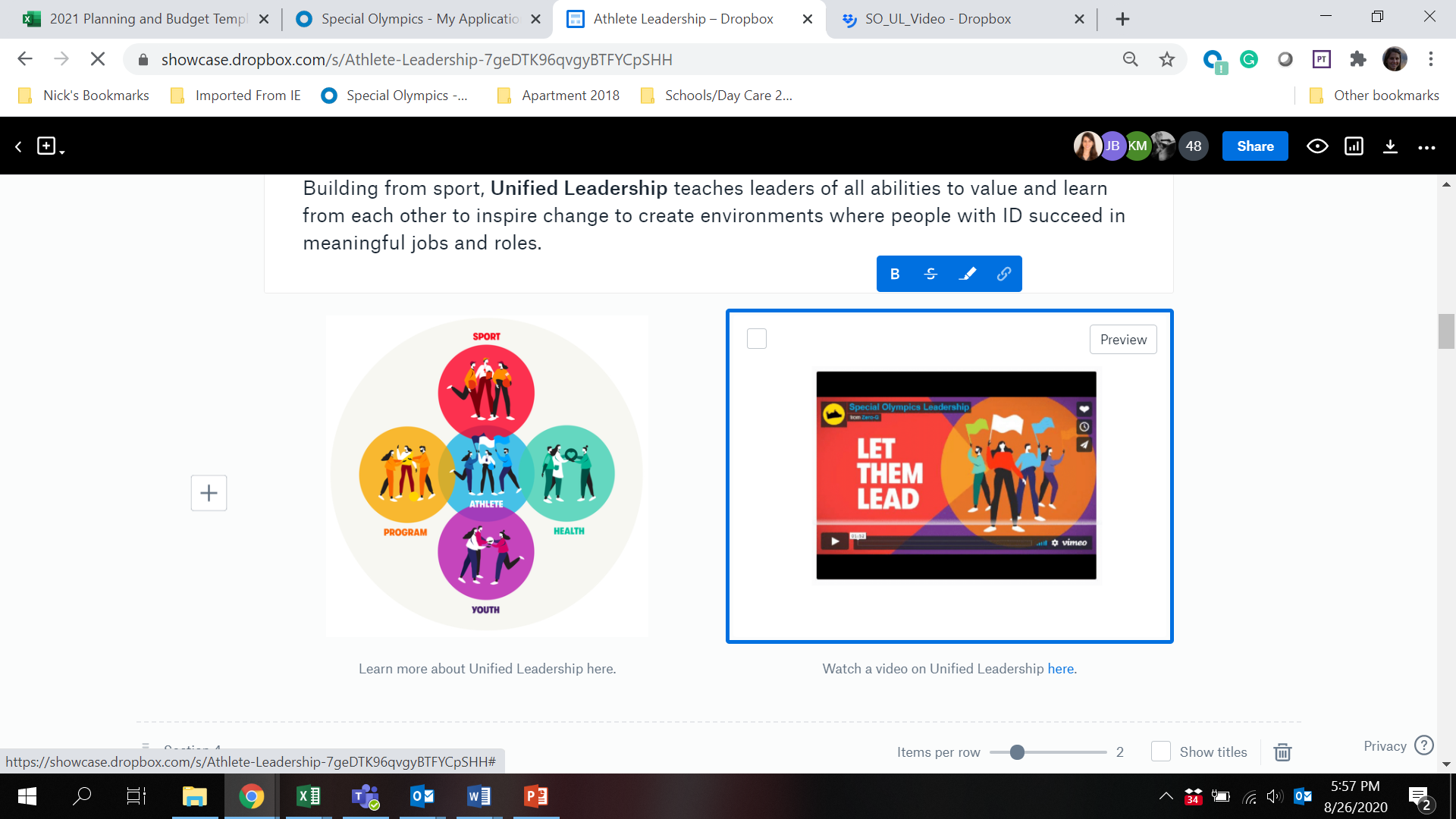 统一领导视频
[Speaker Notes: Video also available on YouTube: https://www.youtube.com/watch?v=nkgZ2lI0aDc]
运动员领导力
LIDERAZGO DE ATLETAS
运动员领导的指导原则
培训：
 运动员可以选择如何、在哪里担任特奥会领导职务。为了能够胜任自己所选的岗位，你需要进行认知和技能方面的培训。
运动员领导力
运动员领导的指导原则
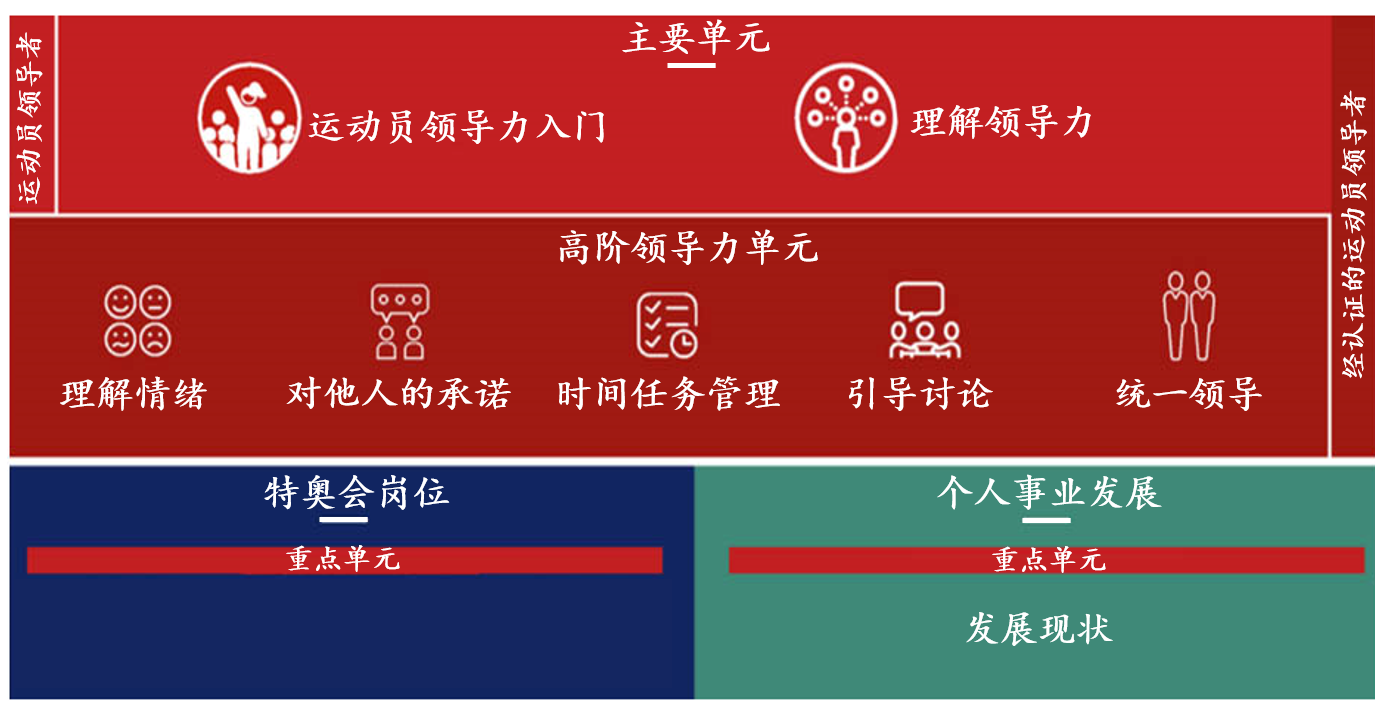 运动员领导力
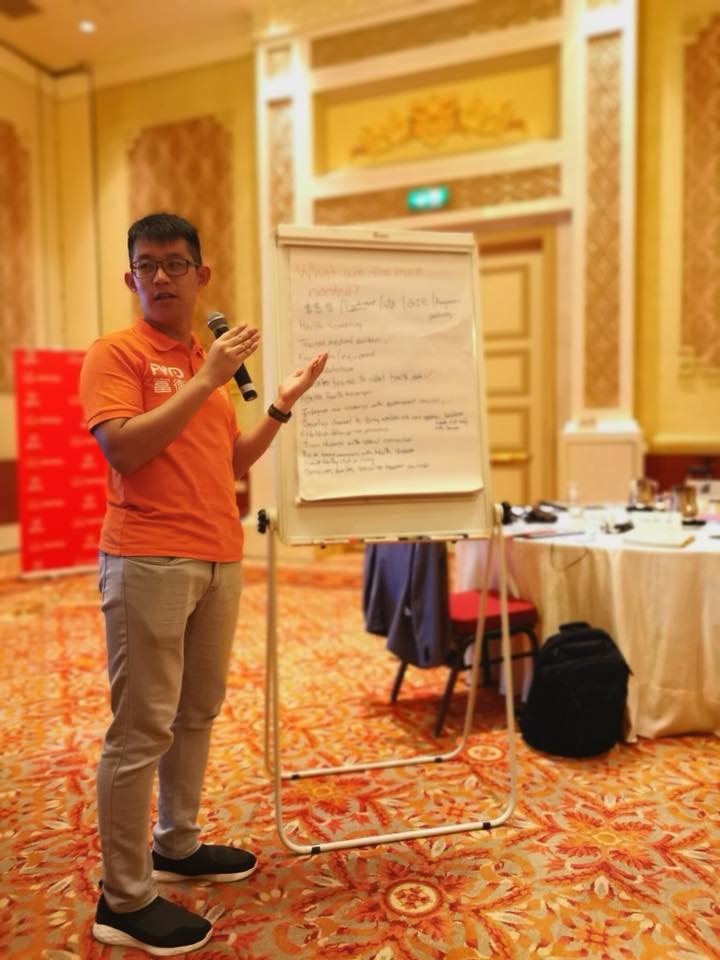 运动员领导力
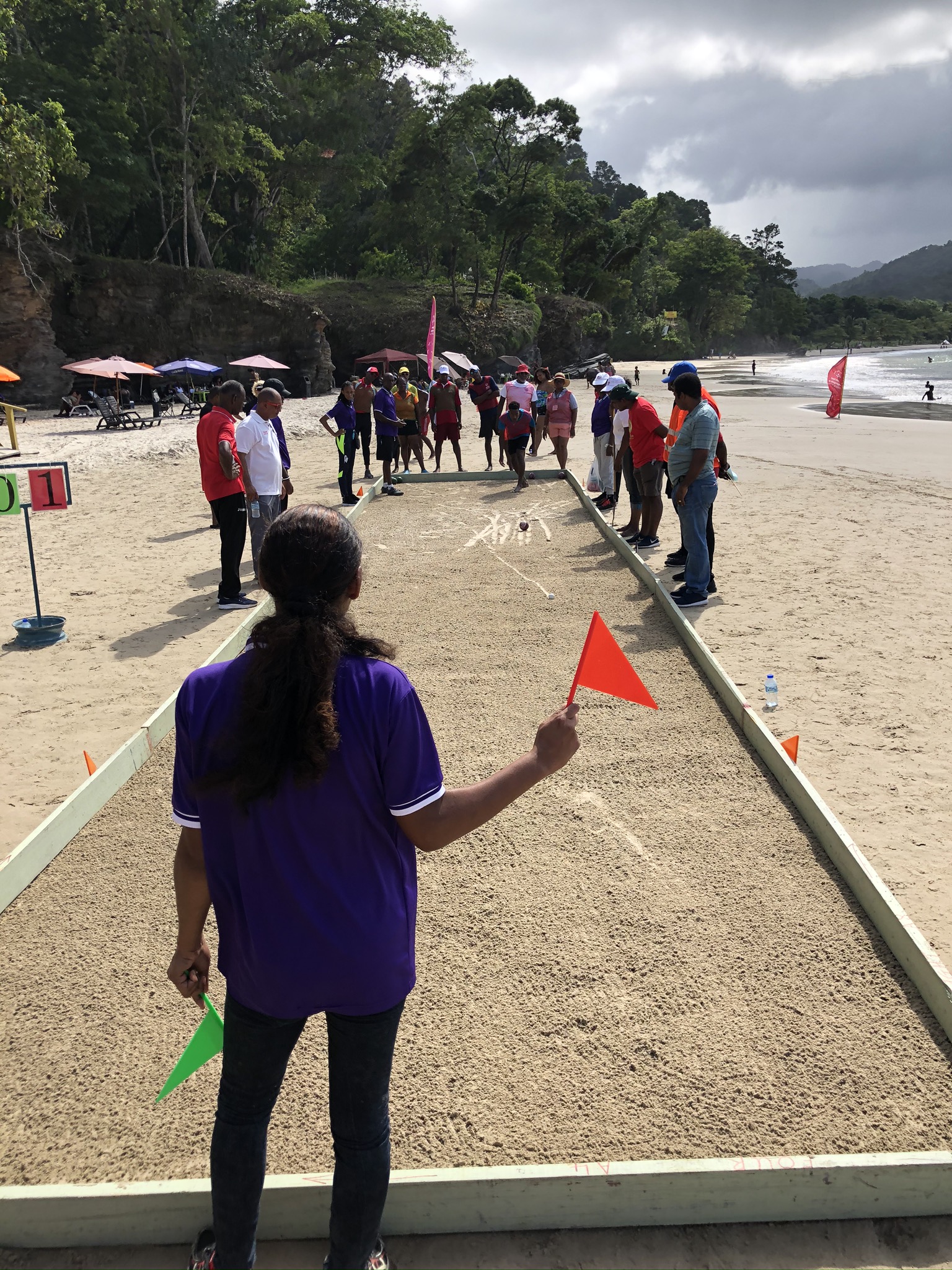 运动员领导力
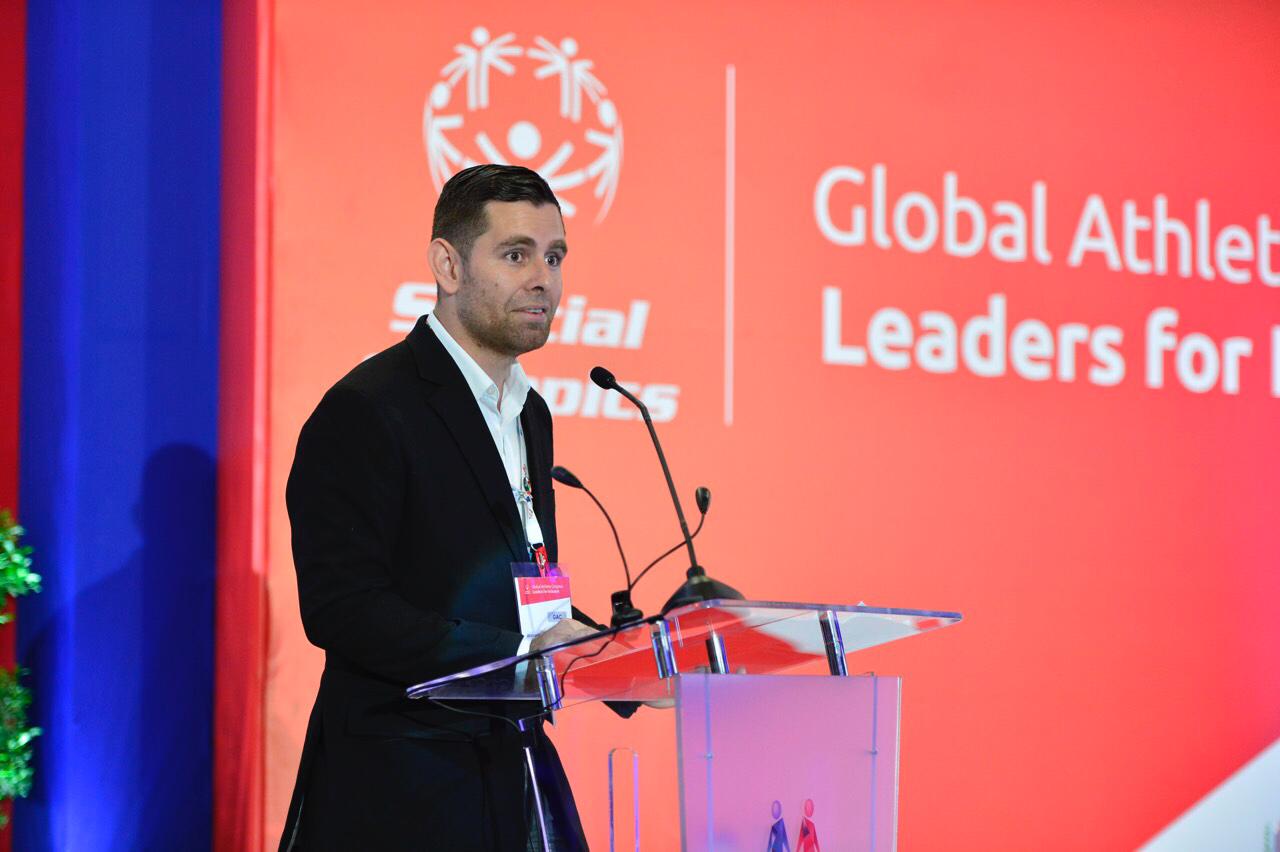 运动员领导力
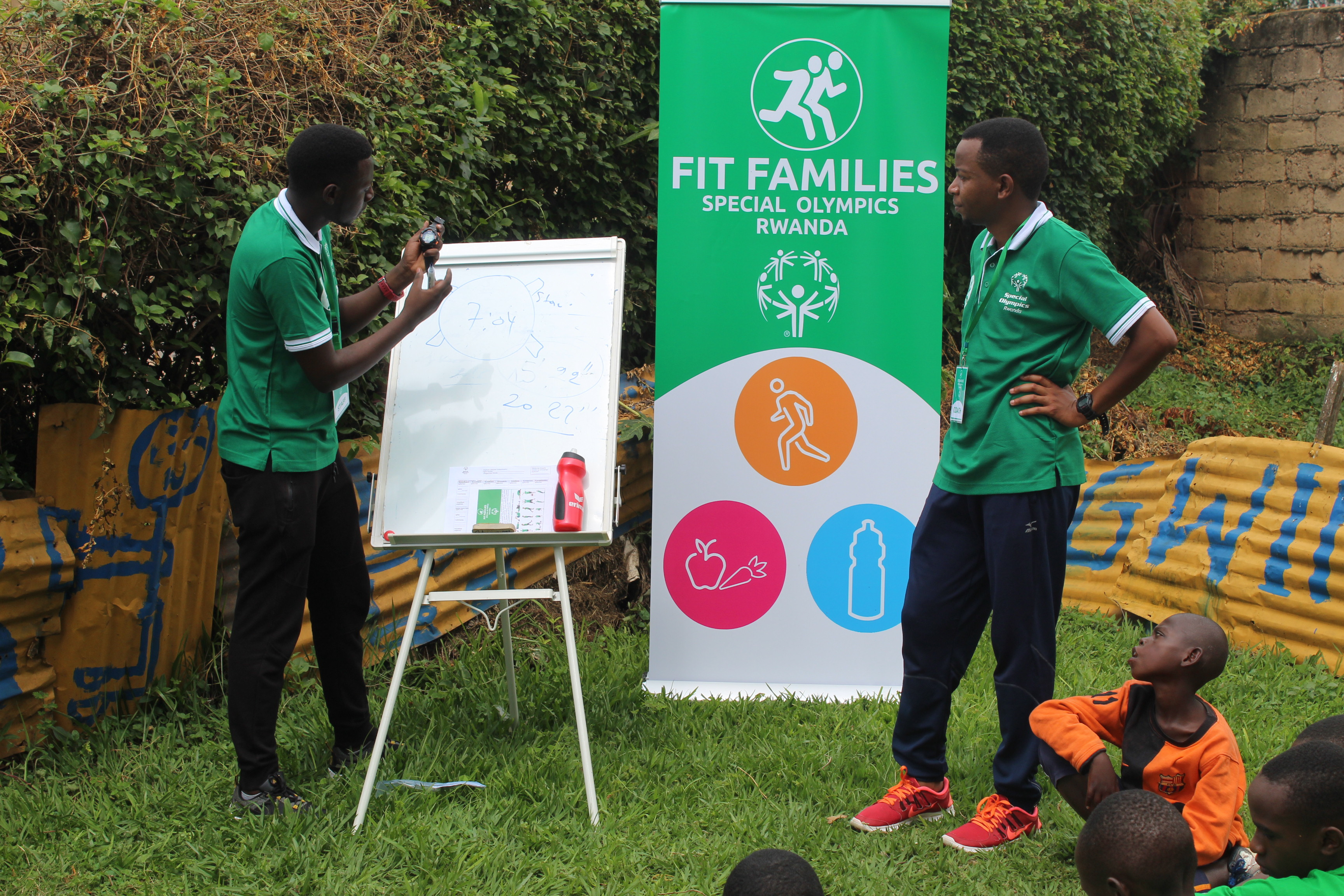 运动员领导力
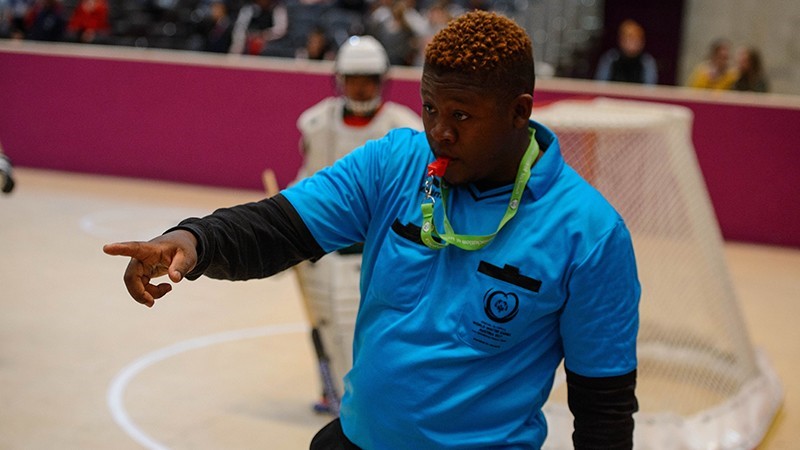 运动员领导力
运动员领导的指导原则
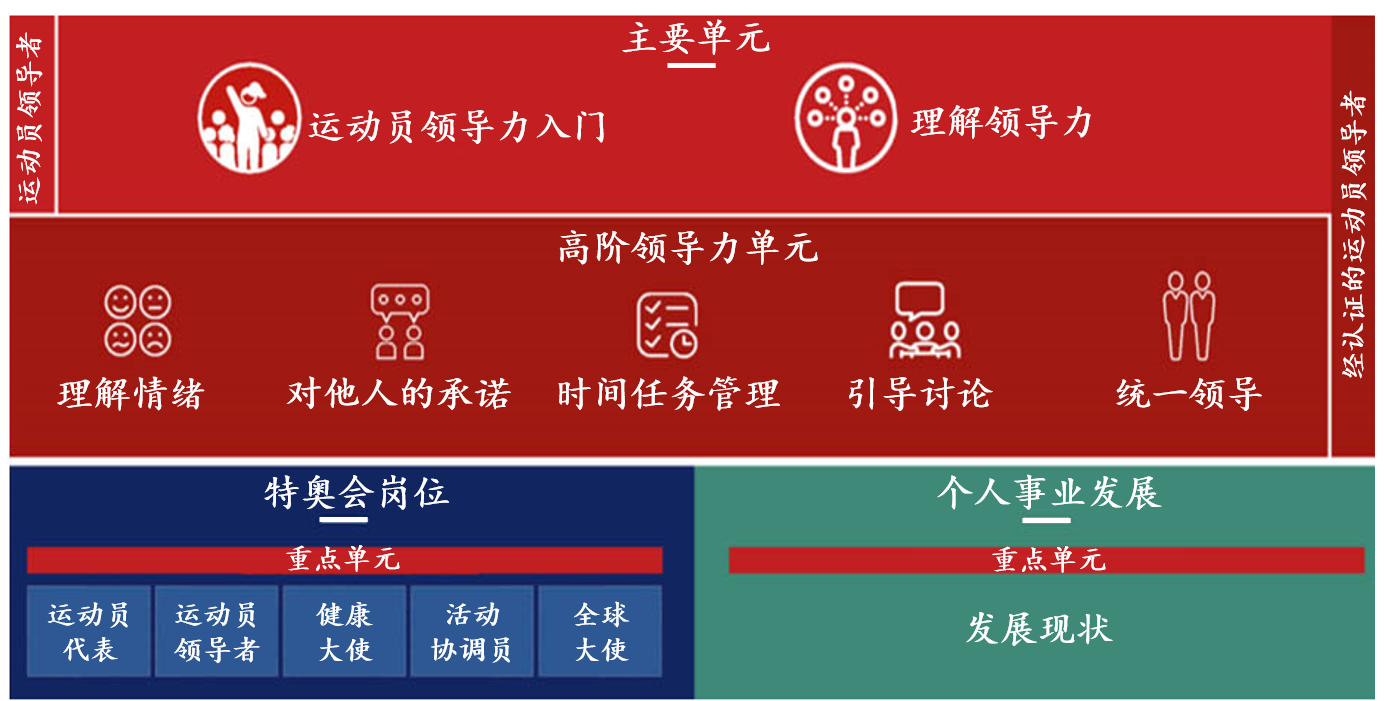 运动员领导力
LIDERAZGO DE ATLETAS
运动员领导的指导原则
领导角色:
在特奥组织和整个社区创造由智障人士担任的、有影响力的重要领导职务。大会由一名运动员统一领导，且政策的定夺、方针的制定、和团队的管理方面也都由其它运动员实施协助。
运动员领导力
LIDERAZGO DE ATLETAS
组织机构变革
大会的方针，从以前的“为智障人士提供服务”， 转向“尊重智障人士、尊重他们的经验和潜能，激发他们进一步发展自己的各项技能”。
团队领导者应倾听运动员的想法，让他们亲身参与计划的制定。
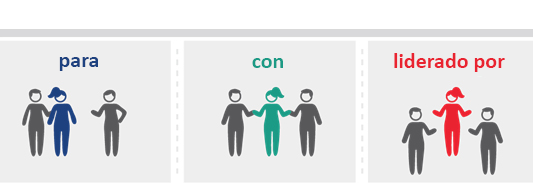 与智障人士一起
为智障人士服
由智障人士领导
运动员领导力
LIDERAZGO DE ATLETAS
运动员领导的指导原则
原则的运用:
请同学们平均分为3组。 

2. 第一组负责“教育和认知”， 第二组“培训”， 第三组“领导角色”

3. 各小组的目标，是阐明当这一原则被成功运用时，会有什么样的表现。发挥你们的创造力！

4. 大家有10分钟的时间来尽情发挥，你们可以演一出话剧，编一段舞蹈， 写一首歌，画一幅画，编一个故事或作一首诗，总之，你们自己说了算。
第3讲：运动员领导者
在本课中，你们将：
探讨运动员领导者可担任的岗位角色。
评估自己在领导力方面的优势和劣势。
写出你们的个人使命宣言（目标或目的）。
制定行动计划，明确自己以后在领导力提升方面，具体该怎么做。
运动员领导力
所在地组织角色
列出你所在的特奥会组织中，运动员领导者可能担任的角色有哪些
运动员领导力
反思自己的优势和劣势
我最擅长什么？我哪些方面做得很好？
对我来说什么是最重要的？为什么？
我怎样才能会为特奥会做出贡献？为什么这对我来说很重要？
我希望改进哪些方面？怎样才能改进？
运动员领导力
个人使命宣言
使命宣言的框架：
我想成为什么样的领导者？
我该怎么做？
我为什么想这么做？

我想 _____。 我可以通过 ______实现这个目标。 因为我的目标是_________.
    (成为)	           (如何)		                 (原因)
运动员领导力
行动计划
谢谢
请填写满意度调查（英文）:https://specialolympics.qualtrics.com/jfe/form/SV_5cZHOzU0qemAkDP
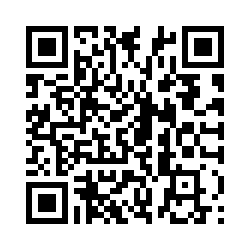